Adolescence and Hirsutism

Prof. Maysoon Sharief, D.G.O., C.A.B.O.G

Department of Gynecology & Obstetrics,
University of Basrah,
Basrah, Iraq.
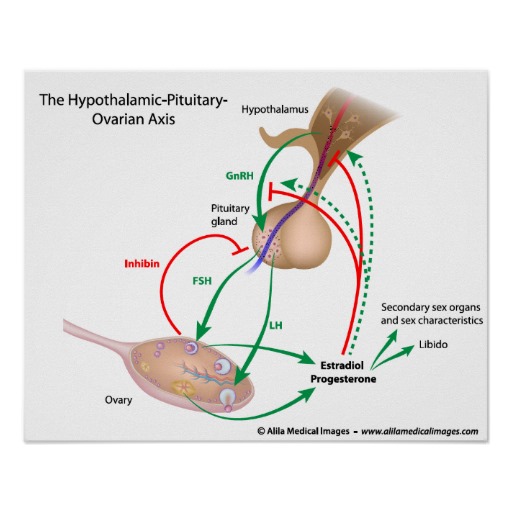 Introduction
Hirsutisum
The entire body is covered with 
Different types of hair in different site
Androgens are involved in sebum 
Production.
Androgens affect some areas of human body and increase hair growth rate and the thickness of terminal hairs
Causes of hirsutism in adolescents
1- Androgenic causes :-
    Congenital adrenal hyperplasia
               - Classic
               - Late onset
2- Androgen- secreting tumours
3- Polycystic ovarian syndrome
4- Idopathic
5- XY gonadal dysgenesis
6- Constitutional basis  ,familial.
Presentation of hirsutism
1- Hirsutism alone (need dermatologist)
2- Hirsutism and associated pilosebaceous over activity(more in teenage girls)
3- Hirsutism and ovulatory disorders.(comes mostly to gynecology)
4- Hirsutisum and signs virilization (need immediate work-up)
Treatment
The most effective strategy is to combine systemic therapy which has a slow onset effectiveness with mechanical depilation( shaving, plucking, waxing ,depilatory creams) or light- based(laser or pulsed- light) hair removal
1- Systemic therapies
      a- decrease  ovarian or adrenal production like OCS, spironolactones, 
     b- flutamide potent  nonsteroidal selective antiandrogen
3- Cyproterones
4- Insulin sensitizers
5- Cosmetic measures 
   disadvantages:- hydrogen peroxide bleaching is not suitable for severe hirsutisum
     Plucking can cause skin irritation, folliculitis
    Waxing can cause skin irritation
    Shaving may be psychological unacceptable
   Chemical  depliatones can cause skin irritation
Treatment
Treatment for hirsutism is the same in adult

In the adolescence the main stay in the treatment of androgen excess has been the oral contraceptive pill.
The girls with PCO  need ovarian suppression and lowering circulating androgens.